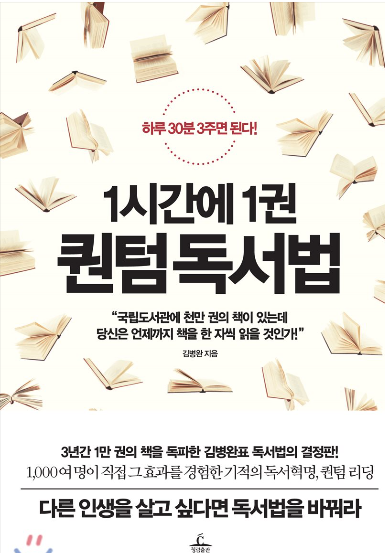 1시간에 1권 퀀텀 독서법
하루 30분 3주면 된다!
김병완 지음
SCG 김현정
2017. 12. 26
[Speaker Notes: 방대한 분량의 문서를 단숨에 읽어낼 수 있다면?최소한의 시간으로 전체적 맥락을 파악할 수 있다면?다양한 분야의 책을 깊고 폭넓게 독파할 수 있다면?지금 당신의 독서 수준이 어떻든 3주 뒤엔 변할 수 있다면?!읽고 싶은 책을 다 읽기엔 시간이 너무 부족하다. 그러나 너무 빠른 속독은 무조건 활자만 취하는 빈약한 독서 혹은 남는 게 없는 피상적인 독서가 될 수 있다. 그렇다고 느리게 읽는 법이 깊이 느끼는 풍요로운 독서라고 말할 수 없다. 이 책에서 제시하는 지금보다 좀 더 다양하고 폭넓은 독서의 기술과 방법을 익힌다면, 훨씬 유익한 많은 책을 더욱 효과적으로, 덜 고생하면서 읽어 내 것으로 만들 수 있다!책은 눈이 아니라 뇌로 읽는 것이다우리 눈은 입체적인 풍경을 보는 것에 최적화되어 있다. 그러나 책은 2차원 평면 위에 색깔만 다른 수많은 글자가 끝없이 일렬로 늘어서 있는 구조다. 눈동자는 우리가 인식하지 못하는 사이 수없이 자유롭게 움직이기 때문에, 눈은 어떤 형태를 그대로 따라 움직이는 것이 불가능한 장기다. 눈이 다 보지 못하는 것들을 조합하고 추측해 보이게 해주는 것은 바로 뇌다. 우리는 생각하는 것을 읽고 있다고 인식할 뿐이다. 결국 독서는 눈으로 하는 지각 과정이 아니라 뇌로 하는 사고 과정이며, 생각의 속도가 바로 독서의 속도인 것이다.저자는 책 1권 읽는 데 적정한 시간을 1시간으로 제안한다. 뇌가 눈을 따라가지 못하는 너무 빠른 속도도 아니고, 늘어지는 독서를 참지 못한 뇌가 잡념을 만들어 낼 정도의 느린 속도도 아니다. 문자만을 취하는 패스트 리딩이나 속독법, 혹은 책 한 권 읽는 데 너무 많은 시간과 노력을 필요로 하는 초짜들의 독서법에 머물러서는 안 된다. 지금 우리에게는 독서를 좀 더 쉽고 즐겁게 그리고 다양하게 할 수 있도록 도와주는 새로운 독서법이 필요하다.]
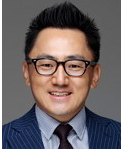 지은이: 김병완 (필명 주선용)
2017~ 퀀텀북스 대표 2015~ 한국퀀텀리딩센터 김병완칼리지 대표 2013~ 김병완 미래경영연구소 대표 1997~2008 삼성전자 무선사업부 책임연구원

 TV조선 live '투데이 인터뷰 참' 출연, TV 조선 시사뉴스 판 출연, 한국경제 TV  스타북스 인터뷰, KBS 아나운서 양영은의 인터뷰 '선물' 출연, 온북 TV - 초의식 독서법소개, 2013년 EBS 라디오 고전 읽기, "김병완의 고전불패" 코너 메인 고정 출연, 2014년 문화체육관광부 주최 '미래 도서관 포럼'초청, 각계 전문가와 함께 미래 도서관에 대한 강연 및 세미나, 2015년 유네스코 선정 세계 책의 수도 '인천', 인천시 독서 강연 강사로 선정, 국가평생교육진흥원 "행복 토크 콘서트" , 30~40대 국민대표로 토크 콘서트 진행 등의 이력이 있다.
 주요 저서로는 『1시간에1권 퀀텀독서법』, 『초의식독서법』,『책쓰기혁명』 이 있다. 

성균관대 제어계측공학 1970년생(48세)

https://youtu.be/2gUegbGLHRU
2  / 28
[Speaker Notes: 삼성전자에서 10년 이상 연구원으로 직장 생활을 하던 어느 날, 직장인의 삶이 지는 낙엽 같다는 깨달음에 안정된 직장을 포기하고 3년 동안 도서관에 거의 칩거하다시피 하며 책만 읽었다. 당시 그가 읽은 책은 무려 1만 권에 달했고, 어느 날 깨달은 글쓰기의 즐거움 덕분에 그는 ‘3년 1만 권 독서, 3년 60권 출간’을 하면서 ‘신들린 작가’라는 호칭까지 얻게 되었다. 대표 저서로 《48분 기적의 독서법》 《나는 도서관에서 기적을 만났다》 《김병완의 초의식 독서법》 《김병완의 책 쓰기 혁명》 《김병완의 인생혁명》 등이 있다. 그 중에는 국내 베스트셀러는 물론, ‘문화체육관광부 우수교양도서’, ‘한 해 동안 국립중앙도서관에서 이용자들이 가장 많이 읽은 책’, ‘경영자 조찬 모임에서 가장 많이 선정된 책’ 등이 나왔다.]
INDEX
PART01 당신이 독서를 미친 듯이 해야 하는 단 한가지 이유- 인생을 바꾸는 가장 강력한 마법, 독서- 독서 천재란 어떤 사람들일까- 독서는 자신의 반영이다- 책을 ‘많이’ 읽어야 하는 이유- 독서는 눈으로 하는 것이 아니다- 독서는 결국 뇌의 활동이다- 스마트폰 보급률 1위가 의미하는 것

PART02 독서 천재들은 눈으로 읽지 않는다 - 눈은 책 읽기에 적합하지 않다 - 독서 천재들의 독서법- 우리나라보다 일본에 독서 천재가 많은 이유 - 책 뒤에 숨어 있는 내용을 보다- 독서는 창조적 재구성이다- 책과 하나가 된다
PART03 책, 제대로 읽는 법은 따로 있다- 비효율적인 독서법이 문제다- 뇌를 전부 사용해서 읽어라- 글자 하나하나에 매몰되지 마라- 한 시간에 한 권 읽기를 목표로 삼아라- 책을 몇 권 읽은 사람이 가장 위험할까?- 책의 노예가 될 것인가, 책의 주인이 될 것인가


PART04 독서가 재미없고 힘든가- 독서에 대한 생각부터 바꿔라- 세 시간 읽으면 한 시간은 낭비하는 독서 습관- 여러 줄을 통째로 읽는 사람들- 왜 독서 고수들의 노하우를 배우지 않는가- 당장 속발음 습관에서 벗어나라- 자신도 모르게 안구 회귀를 한다?- 1차원 독서법에 머물러 있는 당신
3 / 28
SCG 김현정
INDEX
PART05 이것은 지금까지의 독서법과 다르다- 독서의 가치를 극대화한다- 퀀텀 독서법이란?- 퀀텀 점프에서 착안한 퀀텀 리딩- 독서 국민의 탄생- 독서로 세상을 다 가질 수 있다- 원 페이지 리딩이 과연 가능한가?
PART07 퀀텀 리딩 마스터 시스템 Q.R.M.S- Q.R.M.S. 독서법이 가장 필요한 사람- Q.R.M.S.와 독서 스킬의 차이점- 가장 효과적인 브레인피트니스 방법, Q.R.M.S.- Q.R.M.S.의 열 가지 장점- Q.R.M.S. 입문 코스 4단계- Q.R.M.S. 초급 코스 5단계- Q.R.M.S. 중급 코스 7단계- Q.R.M.S. 고급 코스 9단계 - Q.R.M.S. 독서 천재 코스 11단계
PART06 인생을 바꾸는 퀀텀 리딩 스킬 15단계- 왜 3주가 필요한가? , 공감각 리딩 훈련법, 초공간 리딩 훈련법- 우뇌 활용 & 무의식 활성화 훈련_ 퀀텀 리딩 스킬Ⅰ1단계: 우뇌 자극 스킬 2단계: 시공간 자극 스킬 3단계: 의식혁명 리딩 스킬 4단계: 선 활용 리딩 스킬 5단계: 리딩 툴스 스킬 6단계: 포커스 리딩 스킬 7단계: 리버스 리딩 스킬 8단계: 인버트 리딩 스킬 9단계: 수평 리딩 스킬 10단계: 브레인 파워 리딩 스킬11단계: S.O.C. 리딩 스킬 12단계: SUN 3.5.7 리딩 스킬 13단계: 일독십행 리딩 스킬 14단계: 대칭 리딩 스킬 15단계: 초공간 사이클 리딩 스킬
4 / 28
SCG 김현정
PART01 당신이 독서를 미친 듯이 해야 하는 단 한가지 이유
- 인생을 바꾸는 가장 강력한 마법, 독서
전자공학도였고 10년 이상 평범하게 직장생활만 했던 나 같은 사람을 단번에 베스트셀러 작가로 하루에 세 번이나 강의를 하는 강사로 대학교 총장까지도 찾아와서 배우는 책 쓰기 코치로 바꾸어 준 것이 바로 독서였다.

독서고수가 되면 당신에게 나타날 변화  
인생이 달라진다
더는 평범한 직장인에 머물 수 없게 된다
비범한 강사나 1인 기업가로 살아가게 된다
작가로 쉽게 변신할 수 있다
새로운 미래를 스스로 선택해서 만들어 갈 수 있다
사회적으로 인정받고 존경 받는다
경제적으로 풍요로워진다
무엇보다 찌질한 인생에서 벗어날 수 있다.
5  / 28
[Speaker Notes: 피터드러커 평범한 은행원, 앨빈토플러 부두의 노동자, 정주영 노동자, 데일 카네기 구두닦이

독서를 하면 뇌 구조가 바뀐다. 메스를 대지 않고도 당시의 뇌 구조와 
-당신이 미친듯이 독서 하기만 하면, 분명이 별 볼 일 없던 어제와 다른 인생을 살게 된다.
그뿐만 아니라 뇌 구조가 바뀐다. 메스를 대지 않고도 당신의 뇌 구조와 시냅스와 내용물이 모조리 재창조하는 기적을 맛볼 수 있다

시냅스와 내용물을 모조리 재창출하는 기적을 맛볼 수 있다. 
최근 뇌과학자들이 하나같이 말하는 것이 독서를 하면 인간의 뇌가 물리적으로 재생성되고, 재배치되고, 심지어 재탄생된다. 
이렇게 독서를 하면 평범한 사람도 천재가 될 수 있다.]
눈에 보이지 않는 삶의 의미와 가치보다 돈과 성공에 집착하게 하는 사회에서 과연 우리 자녀들은 삶의 참다운 의미와 가치를 발견하고 잘 살아갈 수 있을까? 

책에 미쳐보자. 진짜 애국은 독서고 진짜 자식사랑은 자녀들에게 독서를 강요하는 것이 아니라 당신 스스로 독서에 미치는 것이다. 책에 미쳐보자 독서에 미쳐서 당신의 의식이 달라지고 생각이 달라지면 그것이 바로 애국이다. 

녹록하지 않은 인생이 바로 사막 같기 때문에 독서를 우리 자신을 발전시키기 위한 것이 아니라, 사막 같은 인생 어딘가에 있을 오아시스를 발견하기 위해서 하는 것이다.
6  / 28
[Speaker Notes: 아시아 선진국 중에서 가장 부정부패가 심한 나라, 국민을 정치인을 국가는 국민을 직원은 회사를 회사는 직원을 믿지 못하는 나라]
PART01 당신이 독서를 미친 듯이 해야 하는 단 한가지 이유
- 독서천재란 어떤 사람들일까, 독서는 자기 반영이다. 책을 ‘많이’ 읽어야 하는 이유
진정한 독서 천재는 천천히 깊게 읽는 즐거움도 누릴 줄 알고, 반대로 빠르고 넓게 읽을 줄도 안다 독서 고수는 책을 읽기만 하는 상태에서 벗어난 한 단계 더 도약한 사람들이다. 그들은 모두 세상의 리더가 되었고, 선구자가 되었다. 

독서는 결국 거울이며 자신의 반영이다. 자신의 수준이 초등학교 수준이면 그 수준으로 받아들일 수 밖에 없다. 중간높이 정도의 산에서 보는 세상과 높은 산에서 보는 세상은 분명 다르다

많은 것을 바꾸고 싶은 사람이라면 많은 것을 받아들여야 한다. 큰 성공을 하고 싶다면 많은 도전을 해야 한다. 독서를 통해 거대한 생각의 바다를 경험하고 싶다면 많은 책을 읽어야 한다. 결국 양이 질을 낳는다. 지금은 지식 폭발의 시대다. 최근 몇 년 사이에 만들어진 지식이 이전보다 몇 배 더 많다. 그래서 이 시대는 다독이 정답인 것이다.
7  / 28
임계점의 독서량이 내게는 5,000권이었다. 그 후에는 그냥 달라지는 정도가 아니라 천지개벽에 가까울 만큼 나 자신에게 엄청난 변화가 일어났다.  그 변화의 핵심은 한마디로 표현하면 “독서는 축적이 아니라 비움이다.” 이다.

3000권 읽었을 때는 세상의 모든 것을 알았다는 양, 잘난 체도 하고 아는 지식을 말하고 싶어서 견딜 수가 없었다. 그러나 5,000권을 돌파하자 내가 알고 있는 모든 지식과 정보들이 뜬구름처럼 신뢰할 수 없는 가벼운 것들이라는 것을 알게 되었다. 결국 지혜에 눈 뜨는 시기를 맞이한 것이다. 독서를 많이 할수록 지식의 양보다는 사고의 질이 향상된다는 것도 이 때 깨달았다. 

결국 참된 독서를 하게 되면 양이 아니라 질로 양질전환의 법칙이 그대로 전환된다는 것을 알게 되었다.
8  / 28
[Speaker Notes: 3000권 읽었을 때는 세상의 모든 것을 알았다는 양, 잘난체도 하고 아는 지식을 말하고 싶어서 견딜 수가 없었다.]
PART01 당신이 독서를 미친 듯이 해야 하는 단 한가지 이유
- 독서는 눈으로 하는 것이 아니다.  독서는 결국 뇌의 활동이다. 스마트폰 보급률 1위가
 의미하는 것
독서의 본질은 보는 것이 아니다. 텍스트와 눈은 보조도구일 뿐이다. 독서의 주인공은 바로 뇌다. 독서의 본질은 글자의 해독이 아니라  Thinking 씽킹이다. 

독서를 통해 뇌 속에 들어온 단어와 단어, 문장과 문장을 연결하고, 상황들을 추리하고, 새로운 이미지를 상상하고, 새로운 스토리를 연결하고 융합시키며 분석하고 판단을 내리는 전두엽이 최대로 가동되고 저절로 집중하게 된다

독서법이 사라진 독서 후진국의 현상은 무엇일까? 스마트폰 보급율 1위, 영화 관객 1,000만명시대.. 이미 디지털화로 급변했음을 대변한다.
9  / 28
[Speaker Notes: 성인 기준을 볼 때 한국인들의 한 달 평균 독서량이 0.75권이다. (미국은 6.6권 전후, 프랑스 5.9 일본 6.2 중국 2.6
UN이 조사한 바에 따르면 성인 독서량 순위에서 한국은 전체 192개국 중 166위다. 

독서를 할 때는 혼신을 다해서 집중해야 하며, 느긋하게 유유자적하며 독서를 해서는 안 된다는 것을 강조한는 말이다. 독서는 장군이 군대를 몰아쳐서 거세게 공격할 때처럼 해야 한다고 말하기도 한다. 맹렬한 기세로 전심과 전력을 다해서 해야 한다는 것이다. 

-한국인의 연 평균 독서량은 9.1권, 미국은 77권, 일본은 72권이다. 스마트폰을 하루에 네 시간 이상 사용하는 한국인이 독서할 시간도 의지도 없는 건 당연한 것이다. 
독서를 통해 뇌속에 들어온 단어와 단어, 문장과 문장을 연결하고, 상황들을 추리하고, 새로운 이미지를 상상하고, 새로운 스토리를 연결하고 융합시키며 분석하고 판단을 내리고 새로운 사고를 하느라 전두엽은 그야말로 최대로 가동되고, 저절로 집중하게 된다.]
PART02 독서 천재들은 눈으로 읽지 않는다.
- 우리나라보다 일본에 독서 천재가 많은 이유
일본의 책들이 대부분 가로가 아니라 세로쓰기 형식이라는 점이다. 시공간이 달라지면 뇌의 인식 반응도 달라진다. 동일한 내용의 책일지라도 가로쓰기로 된 책과 세로쓰기로 된 책을 읽을 때 읽는 속도와 이해력, 집중력, 몰입도 등에서 차이가 날 것이라고 나는 생각한다.   

가로읽기는 눈동자가 왼쪽에서 오른쪽으로 이동한다. 그러나 세로읽기는 눈동자가 위에서 아래로 내려오면서 이동한다. 뇌의 입장에서 굉장한 차이가 난다. 의학적으로 뇌과학적으로 살펴보면 그 차이를 알 수 있다.
10  / 28
[Speaker Notes: 일본에는 독서 천재도 많고 1만권 이상 독파했다고 하는 이들도 적지 않다 일본의 독서량과 질이 우리보다 앞서는 이유는 무엇일까. 

가로쓰기의 효과를 확인하고 싶다면 지금 당장 이 책을 45도나 90도 기울여서 독서를 해 보라. 처음에는 적응이 되지 않겠지만 45도 정도 살짝 기울여서 그 상태로 독서를 하면 뇌의 인지반응이 분명하게 달라지는 것을 경험하게 될 것이다. 

과거의 기억을 회상할 때는 눈동자가 왼쪽을 향한다. 아직 오지 않은 미래를 상상하거나 예측할 때는 눈동자가 오른쪽을 향한다. 뇌가 시각적 이미지를 떠올릴 때는 눈동자가 위쪽에 위치한다. 뇌가 감정과 느낌과 관련되어
내적 독백의 활동을 할 때는 눈동자가 아래쪽을 향하게 된다. 이러한 것들을 통해 상대방의 심리를 알 수 있고 대화를 좀 더 효과적으로 이끌 수 있다는 것이다.]
PART02 독서 천재들은 눈으로 읽지 않는다.
- 책 뒤에 숨어 있는 내용을 보다 - 독서는 창조적 재구성이다 – 책과 하나가 된다
독서란 단순히 텍스트의 내용을 기계적으로 받아들이는 것이 아니라 독자가 능동적이고 창조적으로 의미를 발견하고 재구성하는 것으로 인식하기 시작했다. 

몰입:  몰입의 최고 단계는 자신을 초월하여 의식하지 않는 단계. 자기 자신을 덜 의식하면 할 수록 정신 에너지를 더 집중할 수 있고 더 몰입하게 된다. 최고 단계가 되면 더 이상 자신은 자신이 아니다. 대상과 하나가 되어 자기 자신은 온데간데 없고 대상만 남게 된다. 

독서를 할 때 중요한 것은 온 마음과 정신과 뜻을 책에 집중하는 것이다. 눈으로만 읽고 마음은 다른 곳에 가 있어서는 안 된다. 이렇게 집중해야 책과 오롯이 하나가 될 수 있다.
11  / 28
[Speaker Notes: 독서 천재들은 정말 좋은 책이야 우와 이 책에서도 많은 것을 배웠어 -> 독서 못하는 사람일수록 왜 이책이 고전인지 알 수가 없어. 위대한 고전이라는데 배울 게 별로 없어. 

주역이라는 책을 평생 읽어도 어떤 사람은 큰 교훈을 얻지 못하나 공자는 40대 중반까지 집 잃은 개라는 별명이 생길 정도로 일마다 성공을 거두지 못했다. 그러나 이렇게 비루했던 공자를 성인의 반열로 도약시킨 책이 바로 주역이다. 40대 중반부터 공자는 주역에 빠져들었는데 그 책을 여러 번 읽어 지금의 공자를 만들어 냈다. 그러나 어떤 이들은 그저 점 치는 방법만 배울 뿐이다. 

내 경우는 500권가지 책을 읽었을 때는 책의 내용을 수용하는 과정이 대부분이었다. 그러나 독서량이 500량이 넘어서자 능동적인 상호작용이 가능하게 되었고 1,000권에서 3,000권 사이의 책을 읽을 즈음에는 세상 모든 것을 알고 있는 듯한 느낌을 받게 되었다. 그러나 5000권을 넘게 읽은 순간 다시 겸손해 지고 지금껏 알고 있던 지식과 정보가 비워지며 마음이 유연해졌다.]
PART03 책  제대로 읽는 법은 따로 있다 
- 비효율적인 독서법이 문제다. 글자 하나하나에 매몰되지 마라. – 책의 노예가 될 것인가 주인이 될 것인가
독서가 수동적이고 소극적이게 된 이유, 오직 읽기만 하는 바보가 된 가장 큰 이유는 눈으로만 책을 읽는 이들이 많아졌기 때문이다. 우리 선조의 초서 독서법은 독서를 눈으로만 하는 것을 경계했다. 진정한 독서는 훈련을 통해 몸을 단련하듯 우리의 생각을 단련하는 것이다. 

글자 하나하나를 차례로 읽어 내려가는 기존의 독서법은 눈과 뇌에 가장 피곤한 방법이다. 특히 뇌가 피곤을 느끼면 최고의 수면제가 된다. 책만 들었다 하면 졸리다는 사람들이 이상한 일이 아니다. 

책은 읽는데 자신의 내면이 변화하지 않는 것은 책의 노예가 된 것과 다름없다. 책의 노예들은 자신과 일상에서 도피하기 위해 책을 읽는다. 독서의 임계치를 넘을 때 비로소 우리는 변화와 성장을 경험한다. 그리고 내적 변화와 성장은 외적 현실로 나타난다.
12  / 28
[Speaker Notes: 인간은 쉽고 편한 것을 좋아한다. 우리의 뇌도 역시 쉽고 편한 것을 좋아한다. 그래서 일을 해도 쉽고 편한 일만 계속 하려고 하고 사람을 만나도 쉽고 편한 사람만 계속 만나려고 한다. 
독서법을 한 번 뇌에 각인시키면 그것의 효울성 여부와는 상관없이 계속 그 방법을 고수하게 되는 것이다. 결국 우리는 한 번 잘못 잡힌 비효율적인 독서법을 계속 유지하게 된다. 
그 결과 더는 독서력 향상을 기대하기 힘들어진다.]
PART04 독서가 재미없고 힘든가
PART05  이것은 지금까지의 독서법과 다르다
독서에 대한 생각부터 바꾸자
100만 권의 책을 읽어버리겠다. 하루에 100권의 책을 읽어버리겠다. 도서관에 있는 책을 모조리 다 먹어 치워버리겠다. 이 세상에서 독서를 가장 많이 한 사람이 되겠다. 독서로 위대한 인생을 살아낼 것이다. 위대한 독서로 위대한 인물이 될 것이다. 

독서 초보에게는 안구 회귀 운동이 무의식적으로 일어난다. 뇌의 사고력이 못 받쳐주는 사람들의 가장 큰 특징은 바로 안구 회귀 현상이다. 독서의 속도는 생각의 속도이다. 독서는 눈이 아니라 뇌의 활동이다.
13  / 28
[Speaker Notes: 안구회귀운동:]
PART06 인생을 바꾸는 쿼텀 리딩 스킬 1단계
 - 왜 3주가 필요한가, - 공감각 리딩 훈련법
우리가 무언가를 배우거나 익힐 때 실력이 처음부터 향상되지 않고 평탄면이라는 지루한 시간을 통과해야만 하는 이유는 미엘린 응고 과정을 거쳐야 시냅스를 제대로 이용할 수 있기 때문이다 

공감각 리딩이란: 뇌의 서로 다른 복합적인 감각들을 깨워 통합적으로 작동 
공감각 리딩 훈련법이 필요한 이유: 평소 우리가 거의 사용하지 않는 감각들을 일깨우고 뇌를 자극시켜 활성화. 우리 뇌는 여러 가지 감각을 동시에 사용해서 책을 읽거나 공부를 하면 휠씬 더 잘할 수 있다. 

공감각 리딩 훈련법: 우뇌 자극 스킬 훈련법, 우뇌 자극 사이클 리딩 훈련법, 45도 리딩 훈련법, 90도 리딩 훈련법, SOC 리딩 훈련법
14  / 28
[Speaker Notes: 시냅스는 독서를 하면 매일 새로운 시냅스가 생성, 그러나 바로 전기화학적으로 연결되는 것이 아니라 감전이 일어나지 않게 전선의 피복 같은 것을 입히게 되는데 그 과정을 지나고 나면 미엘린이라는 물질이 형성 
그 과정이 평탄면]
PART06 인생을 바꾸는 퀀텀 리딩 스킬
 - 우뇌 활용 & 무의식 활성화 훈련
1단계 우뇌 자극 스킬: 양쪽 눈 독서 즉 좌뇌 중심형 독서에서 벗어나기 위한 간단한 훈련법. 독서를 할 때 오른 쪽 눈을 의도적으로 감고 왼쪽 눈으로만 독서를 5분 혹은 10분간 하는 것. 5-10분 정도 봤다면 이번에는 반대로 왼쪽 눈으로만 한 페이지 전체를 보라. 오른쪽 눈은 초점이 정확히 잘 맞고 좁은 부분만 보인다. 반대로 왼쪽 눈은 초점이 잘 맞지 않지만 넓은 부분을 볼 수 있디. 바로 이 차이를 독서에 이용하는 것이다. 

우뇌는 주변 시야를 통제하는 힘을 가지고 있다. 그래서 우뇌가 발달할수록 주변 시야를 잘 볼 수 있고 결국에는 원페이지 리딩도 가능 

한 줄씩 읽기, 두 줄씩 읽기 다섯 줄씩 일기 대각선 한 줄씩 읽기
15  / 28
[Speaker Notes: 왼쪽 눈은 전체를 보는 것이 편하고 초점을 맞춰어 보는 것이 불가능하거나 힘들다. 오늘쪽 눈은 작은 부분을 정확히 보는 것이 편하다. 
왼손으로 마우스 사용하는 – 독서 고수가 되기 위해서는 무엇보다 우뇌를 단련해야 한다. 우뇌를 단련했다면 그 다음으로는 의식을 발전시켜야 한다. 우뇌를 단련하기 위한 가장 좋은 방법은 왼손, 왼발, 왼쪽눈을 자주 사용하는것이다.]
다섯 줄씩 읽기
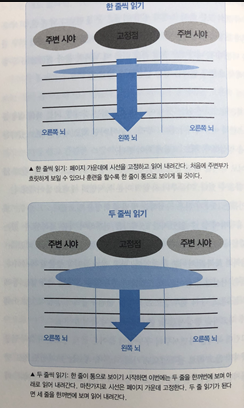 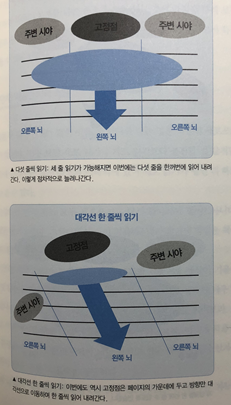 16
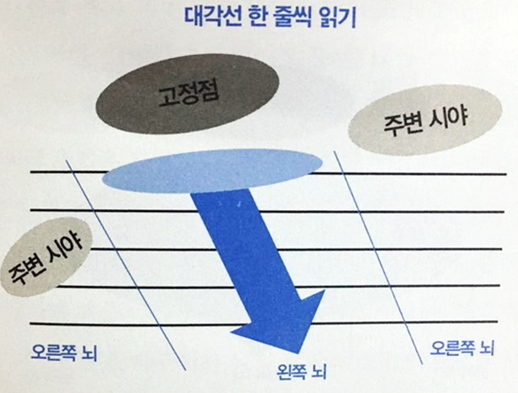 대각선 세 줄씩 읽기: 한 줄씩 읽기가
 익숙해지면 세 줄씩 읽어 내려간다.
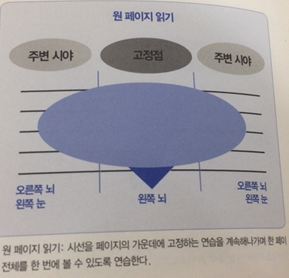 원 페이지 읽기: 시선을 페이지 가운데에 
고정하는 연습을 계속해 나가면 한 페이지 
전체를 한 번에 볼 수 있도록 연습한다.
17
2단계 시공간 자극 스킬: 책을 45도만 기울여도 세상이 기울어진 것 같은 느낌을 준다. 그리고 익숙해지면 책을 아예 0도로 기울여서 읽어보라. 이렇게 책을 읽는 환경을 의도적으로 바꾸어서 뇌의 잠자고 있는 다양한 독서 인자를 깨우면 효과는 상당하다. 

책을 45도 혹은 90도로 돌린 상태에서 독서를 하게 되면 뇌의 고정된 사고 패턴에 변화와 자극을 주어 뇌가 새롭게 활성화되고 새로운 시냅스를 형성할 수 있는 기초 근육을 길러진다. 그렇다 뇌가 바뀌는 것이다. 

3단계 의식 혁명 리딩 스킬: 의식을 바꾸어 독서력을 증가 시키는 훈련법. 모든 것은 의식에 달려 있다. 

성취인의 구호 훈련 단계 
1단계: 양손을 머리 위에 올린다
2단계: 나는 세계 최고의 OO다 라고 외친다
3단계: 나는 세계 최고의 OO라는 사실을 상상하고 의식하고 실제로 그렇게 확신한다
4단계: 세계 최고라는 마음가짐으로 실제 OO를 한다.

놀랍게 변해 있을 자신을 상상하라. 그렇다고 상상으로만 그쳐서는 안 된다. 자기 자신이 진짜 독서 천재가 될 수 있다는 것을 의식하고 믿어야 한다. 의식 강화 훈련 후 책을 읽는 것과 그냥 읽는 것은 하늘과 땅만큼 효과의 차이를 보인다.
18  / 28
[Speaker Notes: 평소 읽던 책의 공간이 약간 기울어져서 달라지면 우뇌가 가장 먼저 반응하고 흥분. 우뇌가 활성화되어 전뇌 독서의 틀을 만들 수 있다. 

삼성맨으로서 라마드 라는 교육법이 있다. 이 교육, 구호를 하고 나면 실적이 서너 배 이상 높았다. 나는 할 수 있다. 나는 해야만 한다. 나는 해내고야 만다. 나는 성취인이다. 
의식과 생각의 힘은 강하다. 

변해 있는 자기 자신을 상상하고 자기 자신이 진짜 독서 천재가 될 수 있다는 것을 의식하고 믿어야 한다. 즉 상상도 할 수 없을 만큼 빨리 책을 읽고 있는 자기 자신을 의식하고 믿어야 한다. 
여기서 핵심은 책이 아니라 자기 자신이다. 책을 엄청나게 빨리, 상상할 수 없을 정도로 빨리 읽는 자기 자신을 상상하고 의식해야 한다. 뇌를 완벽하게 속이기 위해서는 상상만 해서는 안된다. 의식하고 느끼고 확신해야 한다.]
의식 혁명 리딩 스킬 단계
자세를 바로 앉는다
엉덩이에서 머리까지 일직선으로 허리를 펴고 앉는다
두손은 무릎 위에 올려 놓고 눈을 감는다
시선을 4도 밑으로 두고 집중한다
코로 숨을 마시며 아랫배로 숨을 채워라
입으로 내시면서 아랫배의 숨을 빼내라
상상하라
차분하고 집중된 상태에서 책을 단숨에 읽어버리는 상상을 한다
놀랍도록 빠른 속도로 책을 읽는 모습을 이미지화한다 
적용하라 
정말 빨리 책을 읽는 자신을 시각화하고 실제로 적용해서 정말 빨리 읽어본다
이 때 처음에는 이해보다 속도에 그 다음 이해에 중점을 둔다.
19  / 28
[Speaker Notes: 독서의 신들은 항상 의식을 집중하는 데 신경쓰면서 독서를 했다. 의식혁명 리딩스킬의 원리는 의식을 최대한 집중하여 뇌의 기능을 극대화 하는 것. 그리고 그 상태를 최대한 오래 유지한 채 책의 텍스트를 순식간에 뇌로 이동시켜야 한다. 중요한 것은 뇌가 청소기의 몸통이고 눈은 청소기의 흡입구가 된 것처럼 책의 한 문단 전체가 먼지처럼 순식간에 뇌로 빨려 들어오는 것이다.]
4단계 선 활용 리딩 스킬: 이 훈련은 한 글자씩 보는 습관에서 벗어나 한 묶음으로 책을 읽을 수 있도록 도움을 준다.  책의 가운데 선을 긋고 선을 기준으로 왼쪽 오른쪽 차례로 통으로 본다
묶음 단위로 책을 읽는 훈련 스킬












5단계 리딩 툴스 스킬: 이미 읽은 부분은 종이나 다른 물건으로 가리며 빠르게 내려가면서 읽으면 된다. 이 스킬의 주의점은 이해가 안 된다고 되돌아가면 효과가 없다는 것이다. 속도를 늦추거나 평소처럼 해서도 안 된다.
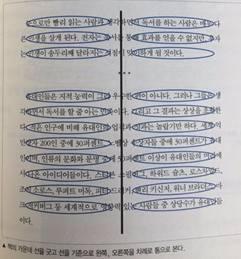 20  / 28
[Speaker Notes: 5단계: 이미 읽은 부분은 종이나 다른 물건으로 가리켜 빠르게 내려가면서 읽으면 된다.]
6단계 포커스 리딩스킬: 책의 중앙에 눈을 고정한 뒤, 주변 시야로만 글자를 보고 읽는 훈련법 
 -     책의 정중앙만 뚫어지게 보고 집중하는 훈련
절대 눈동자를 돌리거나 움직이면 안 된다. 10초 정도 책의 정중앙을 뚫어지게 보고 이해가 안 되어도 다음 페이지로 넘어가며 책의 정중앙을 보고 읽는 훈련
효과: 집중력 강화 

7단계 리버스 리딩 스킬: 책을 그대로 잡고 오른쪽 마지막 줄부터 반대로 읽어 올라가는 방법으로 5분 정도 읽은 후 바로 연속해서 그 다음 페이지부터 다시 제대로 읽는 훈련법이다.  

5분에서 10분 정도, 혹은 그 이상 책을 뒤집어서 한 줄씩 통으로 읽고 이해하는 훈련을 해야 한다는 것이다. 그렇게 일정 시간 이상 읽은 후에는 원래대로 책을 제대로 놓고 한 줄 씩 혹은 두세 줄씩 통으로 읽어 내려가는 훈련이다. 
이 훈련을 하고 나면 뇌의 사고 패턴이 복합화된다. 뇌의 비규칙적 사고가 강화된다
21  / 28
[Speaker Notes: 6단계: 처음 시작하는 이들은 한줄을 통으로 읽는 것이 힘들 수 있다. 그 때는 뛰는 독서나 나는 독서처럼 작게 덩어리를 만들어 시작해도 상관없다.]
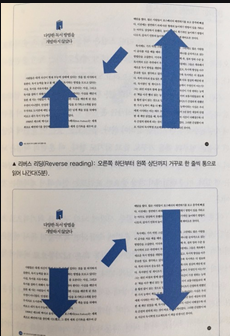 오른쪽 하단부터 왼쪽 상단까지 거꾸로 한 줄씩
 통으로 읽어 나간다
5분
원래 독서하던 방법으로 그 다음부터 읽어 나간다
이 때 한 줄 혹은 두세 줄 씩 통으로 
읽어 내려가면 더 좋다 
5분
22
8단계 책을 거꾸로 들고 순서대로 오른쪽 아랫줄부터 읽어 올라갔다가 다시 제대로 읽는 독서 훈련법이다. 이 때 중요한 것은 한 줄씩 읽으려고 노력해야 한다는 것이다. 
 책을 거꾸로 뒤집어서 한 줄씩 오른쪽 마지막 줄부터 반대로 5분 정도 읽고 나서 연이어 제대로 책을 놓고 한 줄 혹은 두세 줄, 가능하다면 대각선으로 읽는 훈련법이다
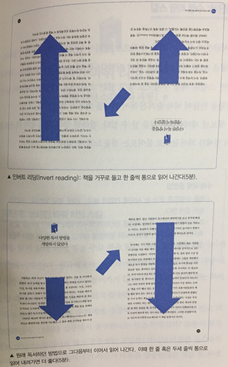 인버트 리딩: 책을 거꾸로 들고 한 줄씩 통으로 읽어 나간다
5분
원래 독서하던 방법으로 그 다음부터 이어서 읽어 나간다. 
이 때  한 줄 혹은 두세 줄 씩 통으로 읽어 내려가면 더 좋다
23  / 28
[Speaker Notes: 7단계와 8단계 훈련은 한 줄씩 통으로 읽고 이해하는 훈련을 한다는 것이다. 그렇게 일정시간 이상 읽은 후에는 원래대로 책을 제대로 놓고 한 줄씩 혹은 두세 줄 씩 통으로 읽어 내려가는 훈련이다. 이 훈련을 하면 뇌의 사고 패턴이 복합화되고 외가 비규칙적 사고가 강화된다.]
9단계 수평 리딩 훈련법: 책을 수평으로 코와 눈 사이에 가깝게 놓고, 10분 정도 읽는다. 시간은 점차 길게 한다. 
효과: 책의 고정된 공간 개념을 완전하게 바꾸어 뇌의 시공간 영역을 활성화 시킨다. 사용하지 않았던 뇌의 영역들을 깨우고 훈련하여 더 빨리 책을 읽게 해 준다
잘하면 양쪽 페이지의 텍스트들이 입체가 되어 눈으로 들어오는 것을 느낄 수 있다. 

10단계 브레인 파워리딩 스킬:  책을 읽기 전에 뇌에 힘을 주고 읽는 것과 그냥 읽는 것은 큰 차이가 있다. 집중해서 하는 것. 

뇌에 힘을 모으는 방법: 3초 동안 우뇌에 힘을 주고 다시 3초 동안 힘을 푼다. 3초 동안 좌뇌에 힘을 주고 다시 3초 동안 힘을 푼다 3초 동안 양 뇌에 힘을 주고 다시 3초 동안 힘을 푼다.  

브레인 파워 리딩 기법
숨 쉬는 것에 의식을 집중한다
가상의 책을 손에 들고 있다고 상상한다
책의 무게와 감촉, 느낌 크기를 상상한다
그 책이 전두엽의 이마 앞 10센티미터 정면에 떠 있다고 상상한다
이때 전두엽의 이마에 온 의식을 집중하는 것이 매우 중요하다
        눈이 아니라 뇌 속에 책을 읽는 다는 느낌이 들어야 한다. 책의 내용이 그대로 뇌 속에 고스란히 들어온다는 느낌을 느껴야 한다.
24  / 28
[Speaker Notes: 오른손을 들어 힘을 주어라. 주먹이 쥐어지고 힘이 모인다. 자 이제는 오른쪽 뇌를 생각하라. 그리고 오른쪽 뇌에 힘을 주어라. 힘이 모이지 않는가? 이번에는 왼쪽 뇌에 힘을 주어라. 그러면 양쪽 뇌에 힘을 주어라. 

 퀀텀 독서법은 보이는 것을 읽고 소리내어 이해하는 방식에서 벗어나 보이는 것을 읽고 그대로 이해해버리는 방식이다. 이 책은 바로 이런 과정을 좀 더 쉽게 하도록 도와준다. 속발음이 개선되지 않은 이유 중 하나는 집중력이 결여되어 있기 때문이다. 

브레인 파워: 호흡이 달라져야 정신 집중도 잘 되고 명상도 잘 된다. 이것이 브레인 파워. 뇌도 손이나 발처럼 우리 몸의 일부라는 사실을 망각하지 말라]
독서력을 발전시키는 퀀텀 리딩 집중력 향상 스킬의 단계
1단계: 눈을 감고 가장 편한 자세를 취한다
2단계: 아무것도 아무 생각도 절대 하지 않는다. 
3단계: 오로지 숨을 들이쉬고 내 뱉는 것에 온 정신을 집중한다. 숨쉬기는 인간이 하는 행위 중에 가장 기본적이며 동시에 가장 중요한 행위이기 때문이다
4단계: 잡념이 생길 때마다 숨쉬기에 더 집중한다
5단계: 5분 동안 숨쉬기 외에는 생각도 아무것도 절대 하지 않고 주의를 숨쉬기에만 집중한다
6단계: 가능하면 숨쉬는 시간이 길어질 수록 좋다. 온 정신을 집중해서 숨쉬기를 제대로 깊게 하는 것에만 주의를 기울이고 아무 생각도 행동도 절대 하지 않는다
7단계: 자주 하면 좋다. 일을 하다가 독서를 하다가 지칠 때마다 5분씩 하면 된다.
25  / 28
[Speaker Notes: 명상은 집중력 향상, 학습 효과 향상, 스트레스 해소, 면역력 향상 들에 도움을 주는 바쁜 현대인들에게 정말 필요한 행이다.]
11단계 S.O.C 리딩 스킬: Slope Orthogonal Cycle 
책을 90도 돌린 상태에서 읽다가 180도 -> 270도 -> 정상 -> 다시 90도 각도로 돌리면서 읽는다. 각 사이클마다 5분씩 읽는다
책의 각도를 전환시킴으로써 세로 독서, 가로 독서를 경험하게 하고, 뇌의 고착화된 사고 흐름을 바꾸어 사고력을 변화하며 무엇보다 우뇌를 활성화시키는 방법이다. 
90도 180도 270도 정상 등 다양한 각도에서 책 읽는 훈련을 통해 뇌의 고정된 사고 패턴에 변화와 자극을 주어, 새로운 시냅스를 형성하게 해 주는 기초 교육을 길러 준다. 

12단계: SUN 3, 5, 7 리딩 스킬: 한 번에 세 줄, 다섯 줄, 일곱 줄을 통으로 읽게 도움을 주는 훈련 
See (보고)-> Understand (이해하고)-> Next (다음 줄로 넘어간다) 

1. See 단계에서는 보기만 할 것, 절대 이해하려고 욕심내지 마라
2. 이해가 부족해도 5초 뒤에는 다음 통 줄로 넘어가라
3. 처음에는 5초로, 숙달되면 3초로, 그리고 더 숙달되면 1초로 한다
4. 1초가 되면 세 줄에서 다섯 줄로 하고, 더 숙달되면 일곱 줄, 열 줄로 점차 늘린다.
26  / 28
[Speaker Notes: 뇌는 굉장히 게으르다. 그래서 열심히 움직여야 할 명분이나 환경을 만들어주지 않으면 절대 움직이지 않는다. 새로운 것을 시도하지 않고 움직이지 않으면 발전이란 없다. 
다양한 환경을 만들어서 독서를 복합적으로 하도록 순환시켜주는 스킬 

세 줄 혹은 다섯 줄, 일곱 줄 중에 하나를 선택하라. 그러고 나서 5초 동안 먼저 그 줄을 통째로 봐야 한다. 보고 나서는 그 줄을 통째로 이해하려고 해야 한다. 그러고 나서 다음 줄로 넘어간다. 

보는 단계에서는 보기만 해야 한다. 절대 이해까지 하려고 해서는 안 된다. 보는 것과 이해하는 것은 알고 보면 매우 다른 행위다. 절처하게 분리해]
13단계 일독십행 리딩 스킬: 좌뇌의 스위치를 끄고 우뇌만 활성화 시킨다. 훈련할 때 이해하려 하지 말고 그저 보려고만 해야 한다. 한 번에 열 줄을 읽을 수 있도록 도와주는 훈련법 
1. 좌뇌의 기능을 배제시킨다 (이해하려고 하지 말 것) 
2. 우뇌의 이미지를 사용하라 
3. 이해하지 못한 내용에 얽매이지 말고 일단 버릴 것은 버린다
4. 숙달되면 다 얻게 된다 

14단계 대칭 리딩 스킬: 톱다운 스킬과 레프트라이트 스킬 
-  톱다운 스킬: 책을 정상 위치보다 더 높게 혹은 더 낮게 둔 상태에서 얼굴 각도는 변함없이 시선의 각도만 바꾸어 읽는 훈련법
-   레프트라이트 스킬: 책을 정상 위치보다 더 오른쪽 혹은 더 왼쪽에 놓고 얼굴 각도는 변함없이 시선의 각도만 바꾸어 읽는 훈련법 

15단계 초공간 사이클 리딩 스킬: 지금까지 배운 모든 스킬을 자신의 능력과 역량에 맞추어 조합해서 순환하며 훈련하는 단계
27  / 28
[Speaker Notes: 세 줄 혹은 다섯 줄, 일곱 줄 중에 하나를 선택하라. 그러고 나서 5초 동안 먼저 그 줄을 통째로 봐야 한다. 보고 나서는 그 줄을 통째로 이해하려고 해야 한다. 그러고 나서 다음 줄로 넘어간다. 

보는 단계에서는 보기만 해야 한다. 절대 이해까지 하려고 해서는 안 된다. 보는 것과 이해하는 것은 알고 보면 매우 다른 행위다. 절처하게 분리해]
Q R M S (Quantum Reading Master System – 인간의 뇌를 자극하고 훈련 ) 입문 코스 단계 
1단계: 자신감 부여하기. 잠재의식과 잠재능력 깨우기
2단계:  대각선 읽기  
3단계: 수직 읽기
4단계: 수평 읽기
5단계: 정상 읽기 


         퀀텀 독서법 15단계 
            1단계: 우뇌 자극 스킬 2단계: 시공간 자극 스킬 3단계: 의식혁명 리딩 스킬 4단계: 선 활용 리딩 스킬 5단계: 리딩 툴스 스킬 6단계: 포커스 리딩 스킬 7단계: 리버스 리딩 스킬 8단계: 인버트 리딩 스킬 9단계: 수평 리딩 스킬 10단계: 브레인 파워 리딩 스킬11단계: S.O.C. 리딩 스킬 12단계: SUN 3.5.7 리딩 스킬 13단계: 일독십행 리딩 스킬 14단계: 대칭 리딩 스킬 15단계: 초공간 사이클 리딩 스킬
28  / 28
[Speaker Notes: 이 시대는 과거와 달리 새로운 것과 다양한 ㄳ을잘 결합하여 기ㅗㄴ의것들보다 더 가치 있는 새로운 것을 만들어낼 줄 아는 창조력과 상상력, 아이디어가 유일한 경쟁력인 웅복합 창조의 시대다. 이런 시대에 어제와 다를 바 없이 출퇴근하며 그저 근면 성실하게만 일한다는 것은 자신을 실패와 낙오의 길로 이끄는 &apos;가장 확실한 선택&apos;을 했다는 뜻이다.
절대 독서의 질이 먼저가 되어서는 안된다. 양이 되어야 그 후에 질이 된다.

책을 많이 읽고 싶은데 시간이 늘 부족한것 같고, 속도도 느린것 같아 읽기 시작했다. 얼마나 도움이 될까 싶기도 하고, 책 내용도 궁금해 일단 도서관에서 빌려 읽다 계속 읽어보며 훈련을 해보고 싶어 다시 구입하게 되었다. 저자가 말하는 퀀텀 독서법은 쉽게 따라하기엔 어렵다. 그러나 초등수준의 독서법을 가진 나로서는 도움이 되는 부분이 많았던것 같다.
제일 중요한건 속발음이 있다는 것이다. 그게 문제가 되는지도 몰랐다. 한줄을 통째로 읽으면 고쳐진다는데 쉽지 않다. 계속 연습하며 고쳐보도록 노력해야 겠다.
아직은 두세 문장씩 덩어리로 읽으면 어려운 내용은 머릿속에 잘 들어오지 않는다. 쉬운책부터 연습을 하면 효과가 있을것 같다. 저자가 카페도 운영중이라 들어가서 보니 강의가 있었다. 책을 읽다보니 강의를 권유하는듯한 느낌도 있었으나, 기회나 여력이 된다면 강의를 듣고 훈련해보면 도움이 더 될것도 같다.
요즘들어 속독법이 절실히 필요한것 같다.]